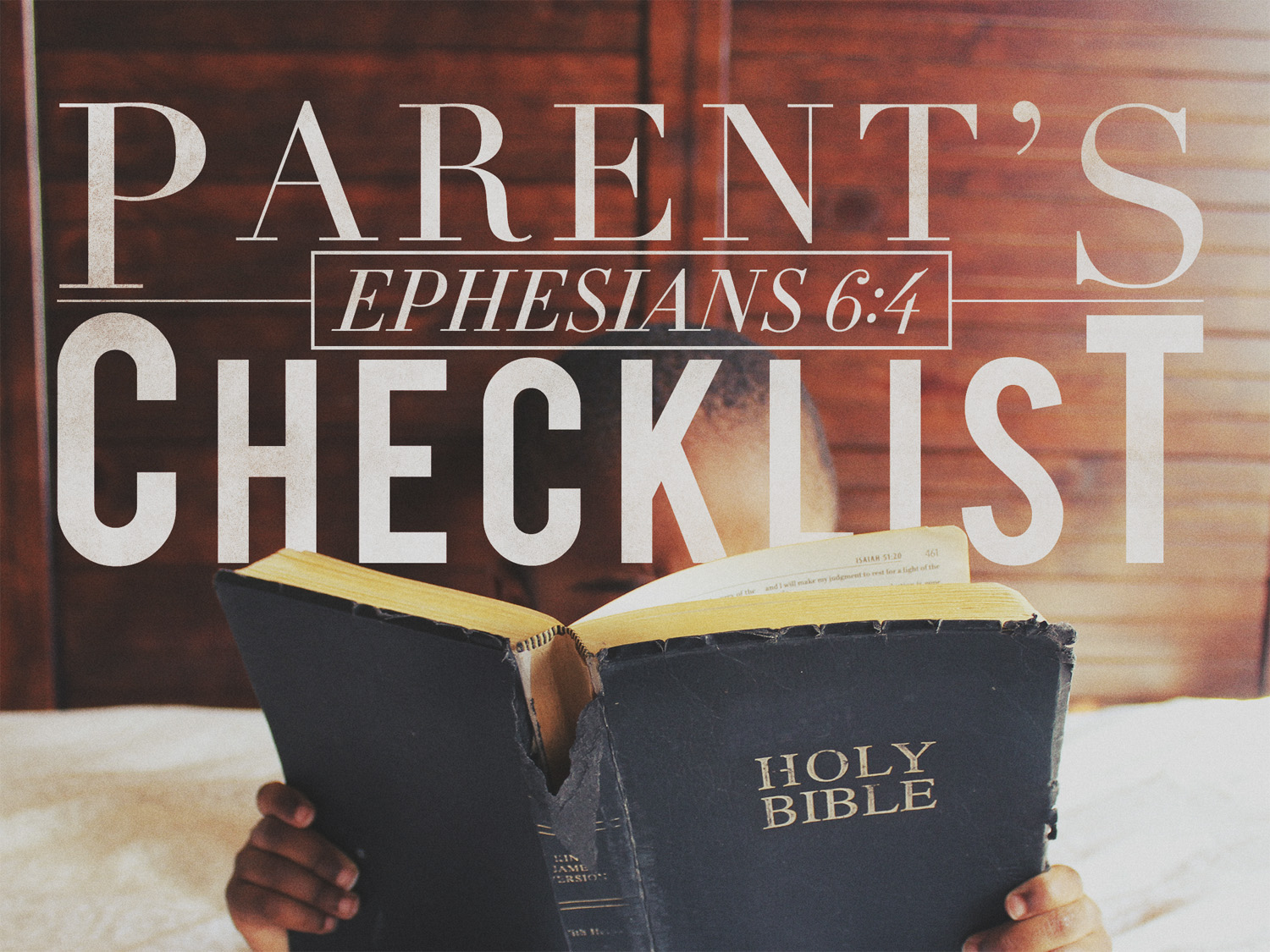 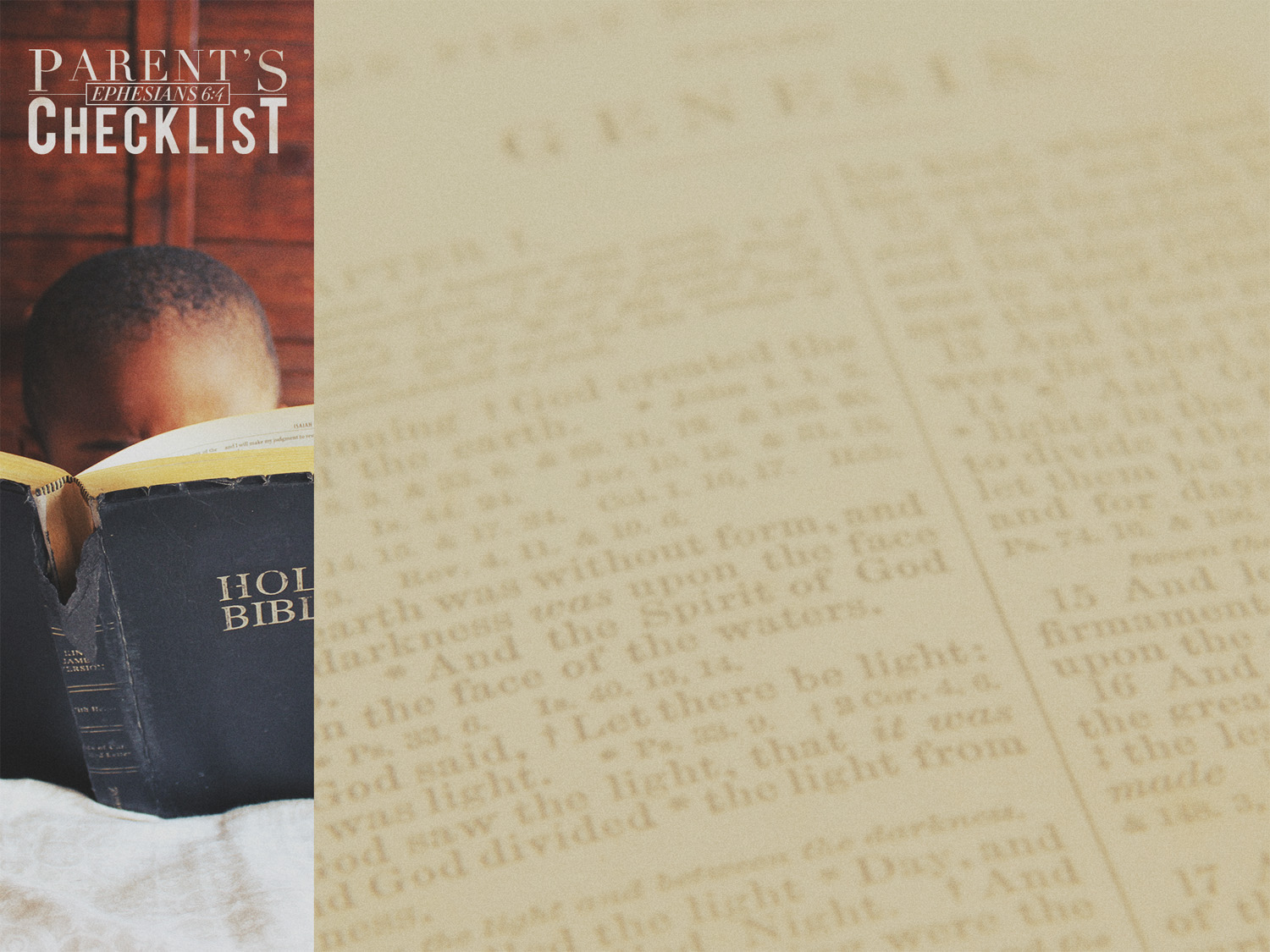 Ephesians 6:1-3

Children, obey your parents in the Lord, for this is right. 2 “Honor your father and mother” (this is the first commandment with a promise), 3 “that it may go well with you and that you may live long in the land.”
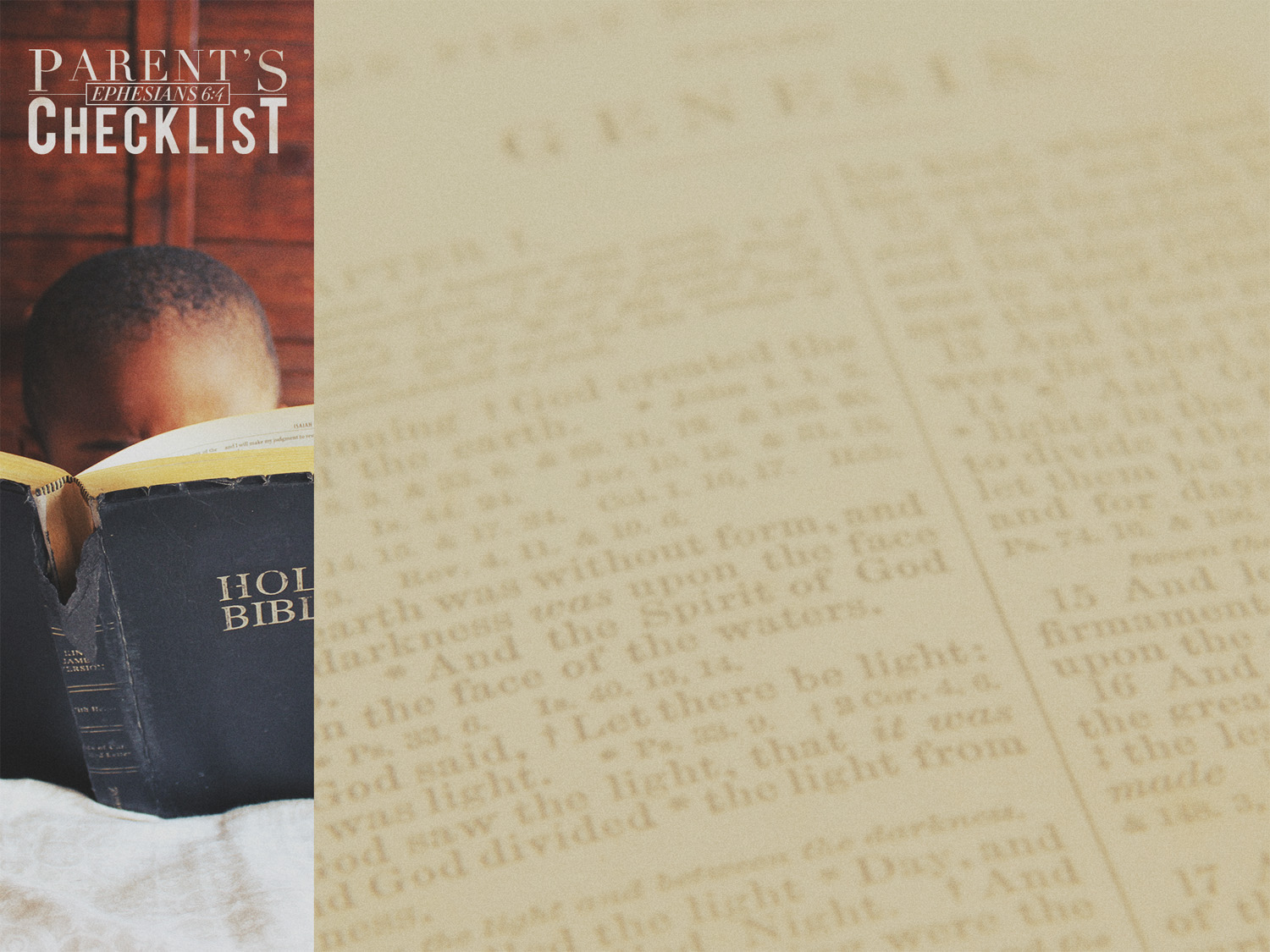 Ephesians 6:4

Fathers, do not provoke your children to anger, but bring them up in the discipline and instruction of the Lord.
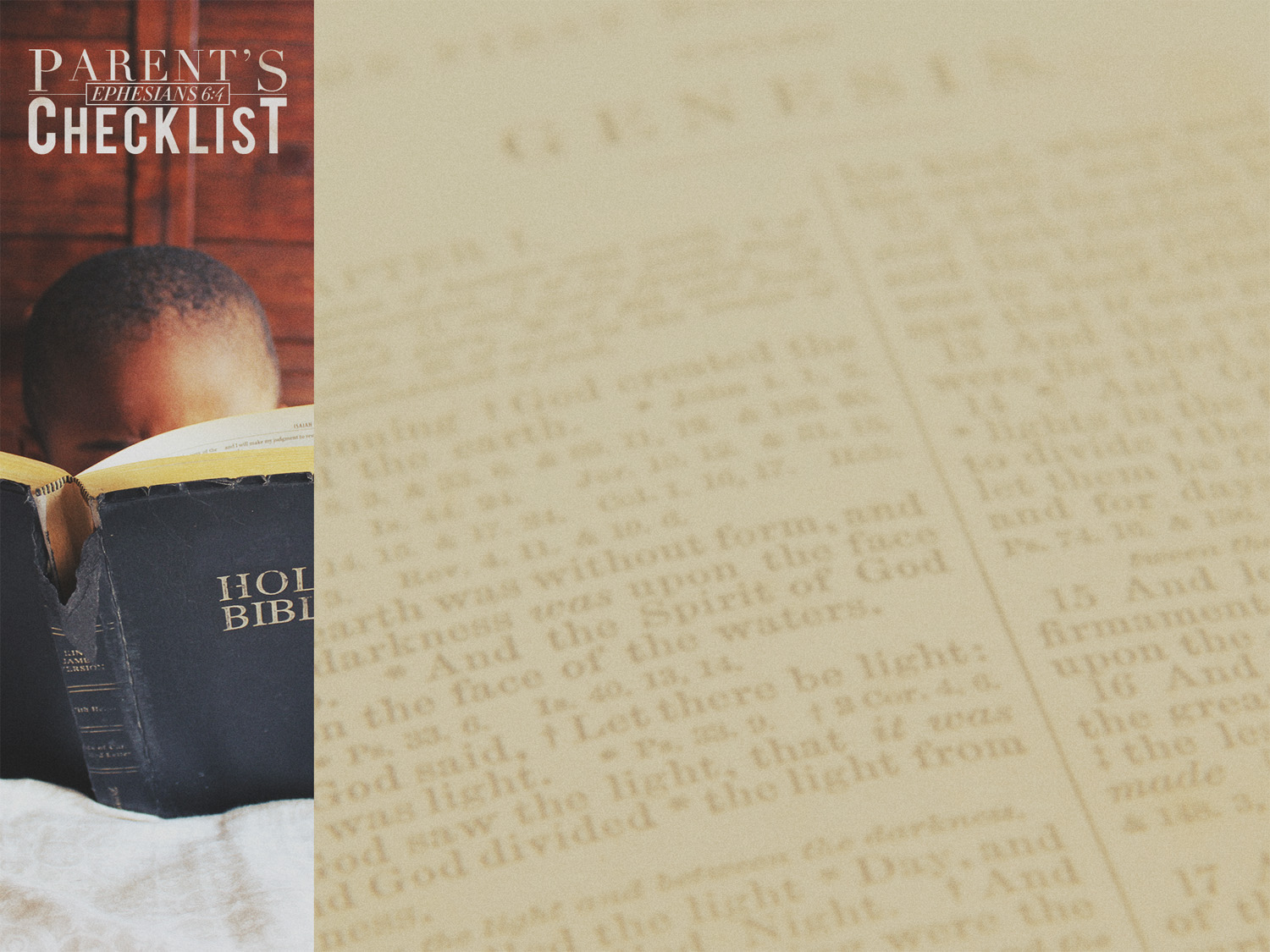 Provoking Anger 

Break your promises and commitments

Never admit when you’re wrong and certainly don’t apologize

Constantly threaten them with punishments but never follow through until you are really mad

Be inconsistent, especially in discipline
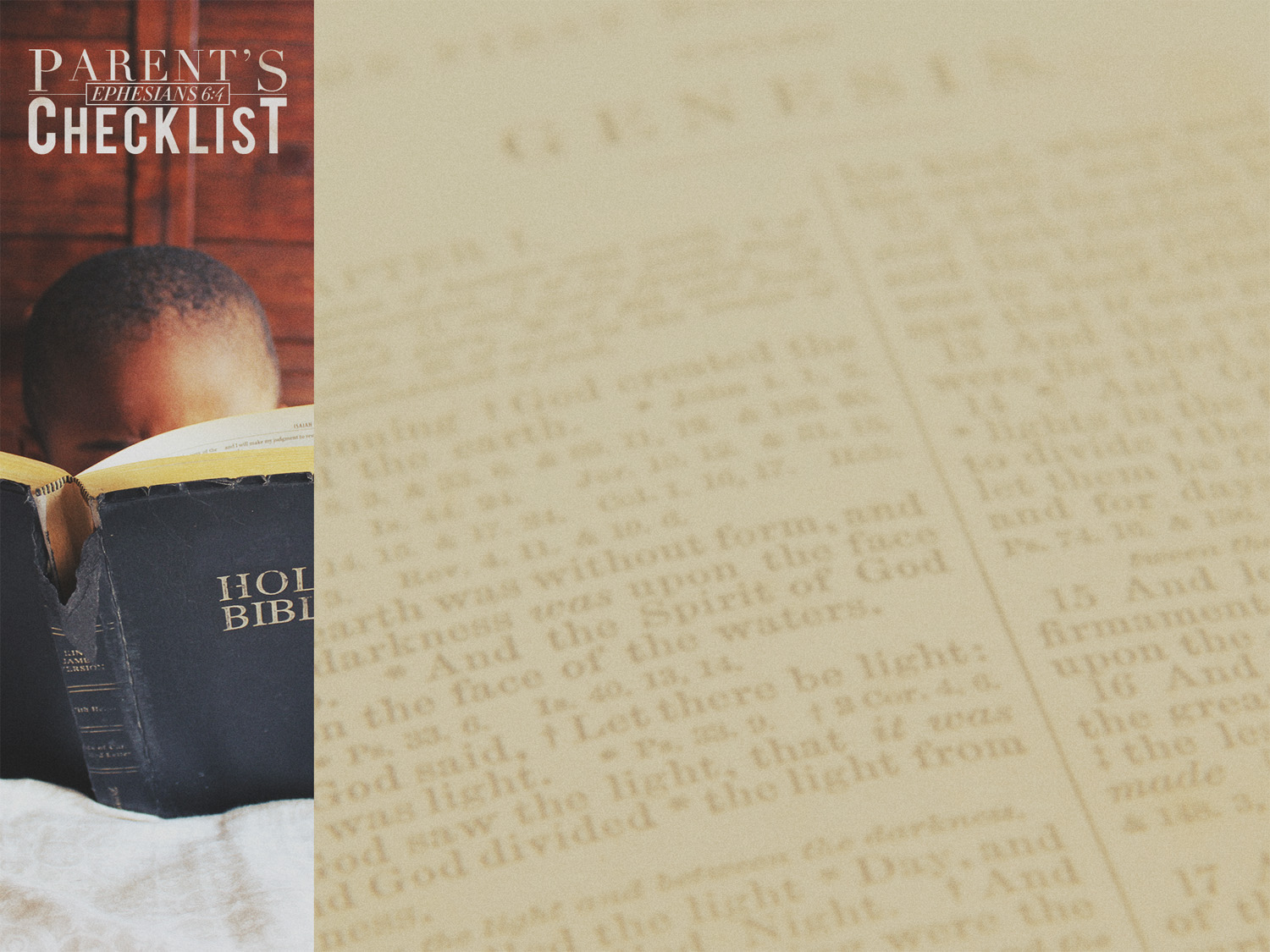 Provoking Anger 

Do not spend time with them in meaningful interaction and conversation, instead spend all your time working so you can room them in a nice house, feed them in the nicest restaurants, and buy them all the neatest toys and gadgets
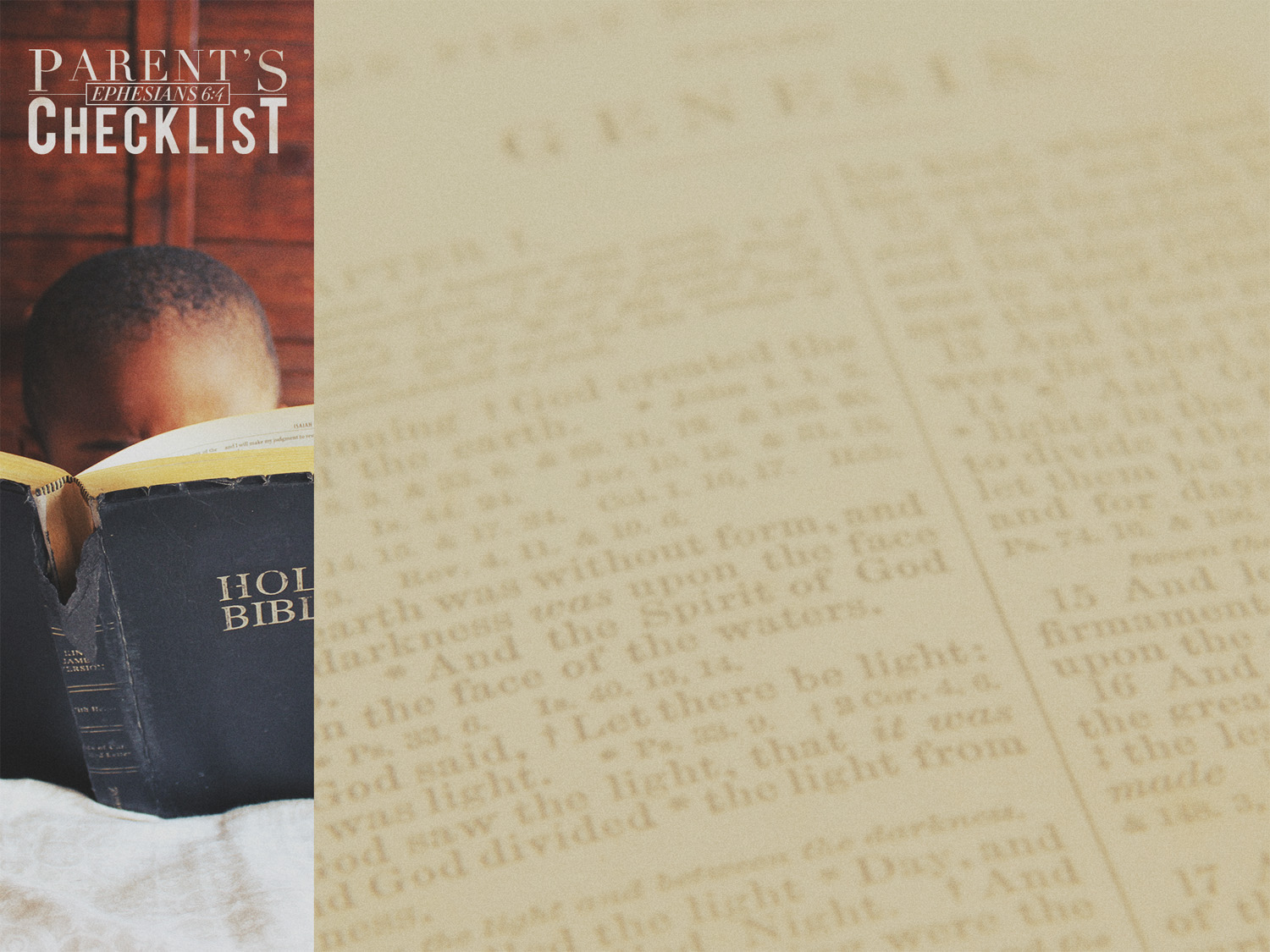 Ephesians 6:4

Fathers, do not provoke your children to anger, but bring them up in the discipline and instruction of the Lord.
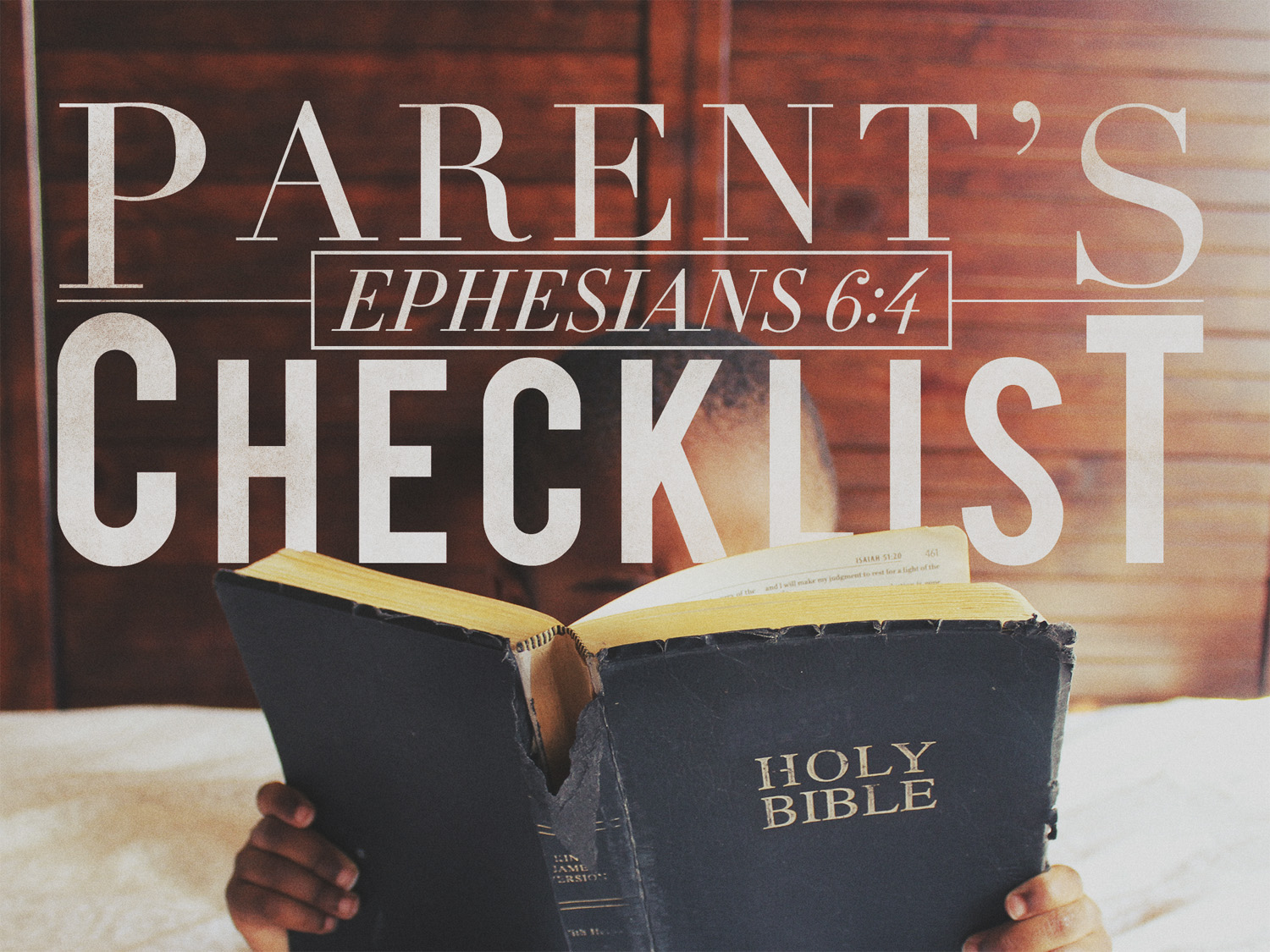